Mes programmations annuelles
Ma planification annuelle
Mes programmations annuelles
Ma planification annuelle
Mes programmations annuelles
Ma planification annuelle
Mes programmations annuelles
Ma planification annuelle
Mes programmations annuelles
Ma planification annuelle
Mes programmations annuelles
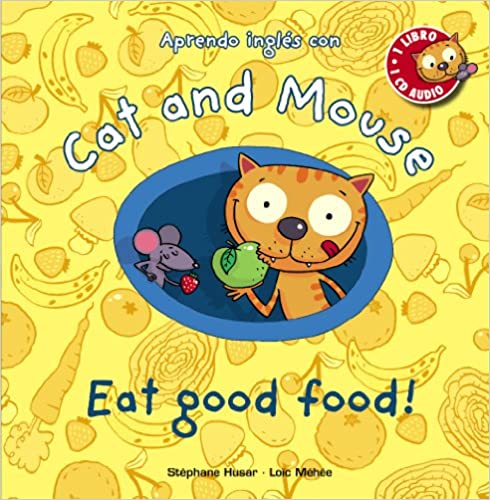 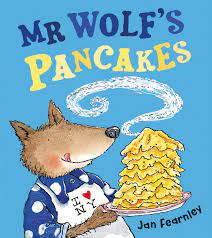 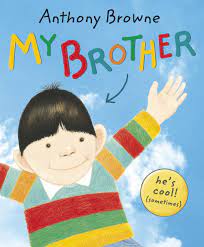 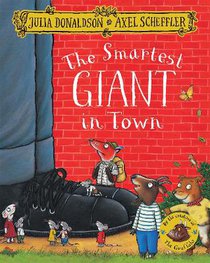 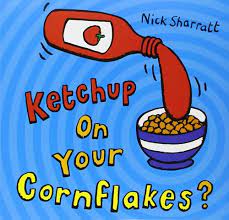 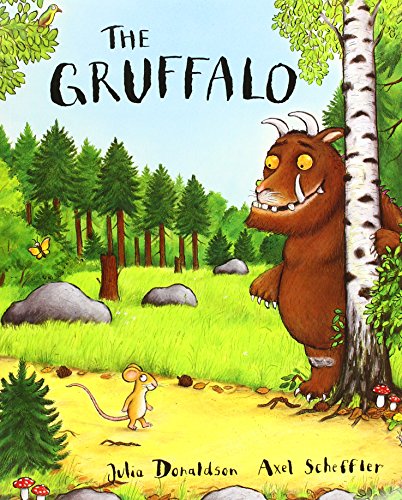 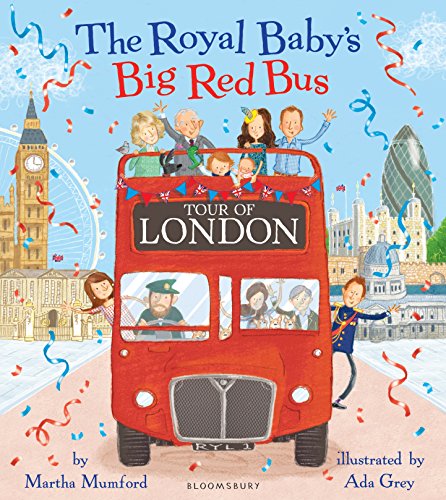 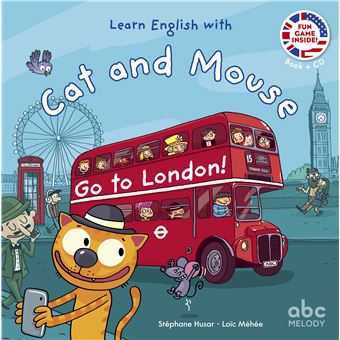 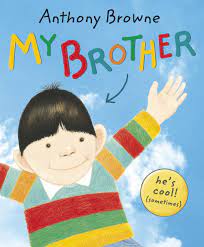 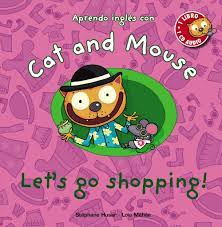 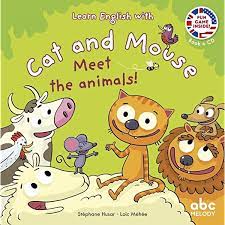 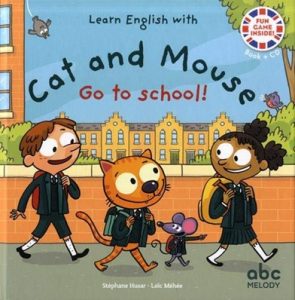 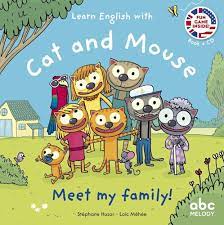 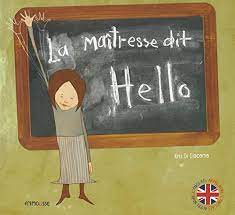 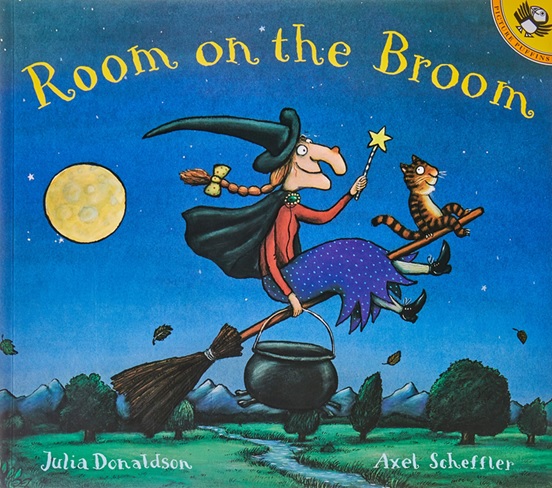 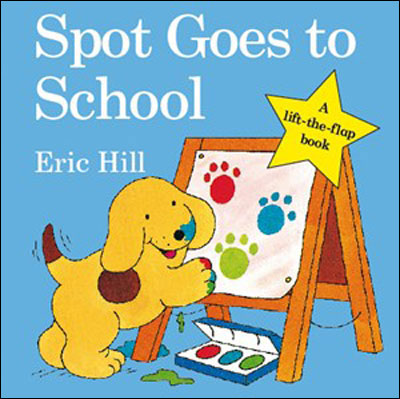 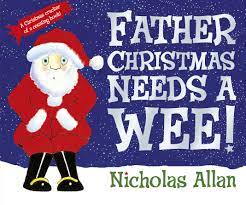 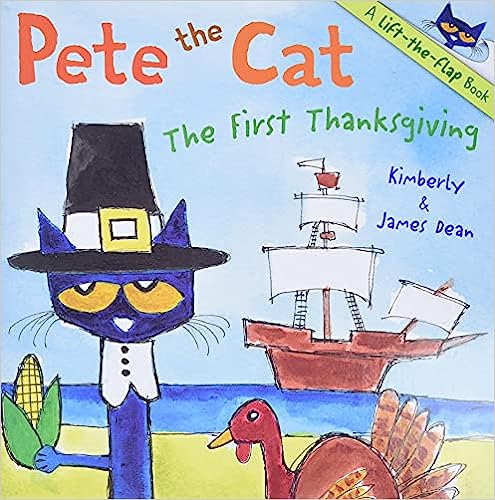 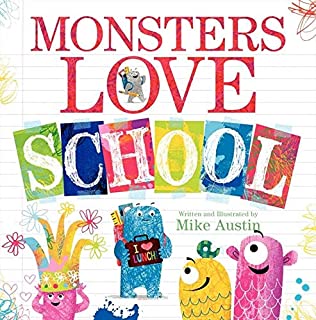 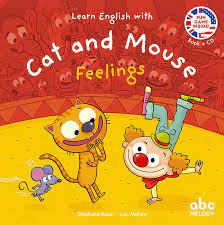 Ma planification annuelle
Mes programmations annuelles
Ma planification annuelle
Mes programmations annuelles
Ma planification annuelle
Mes programmations annuelles
Ma planification annuelle
Mes programmations annuelles
Ma planification annuelle
Mes programmations annuelles
Ma planification annuelle
Mes programmations annuelles
Ma planification annuelle
Mes programmations annuelles
Ma planification annuelle
Mes programmations annuelles
Ma planification annuelle
Mes programmations annuelles
Ma planification annuelle